Supporting Large-scale Social Media Data Analyses with Customizable Indexing Techniques on NoSQL Databases
Motivation - characteristics of social media data analysis
Large data size:
    - TBs/PBs of historical data, 10s of millions of streaming social updates per day
    - Fine-grained social update records, mostly written-once-read-many

Focus on data subsets about specific social events/activities
    - Require efficient queries about social events

Workflows contain algorithms of different computation/communication patterns:
    - Require dynamic adoption of different processing frameworks: Hadoop, Harp, Giraph, etc.
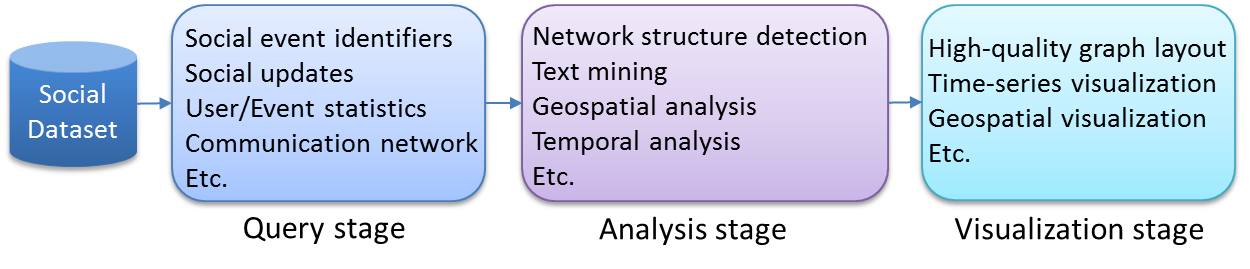 Motivation – addressing the requirements
NoSQL databases as possible storage solution:
    - Scalable storage and access speed for fine-grained data records
    - Varied level of indexing support
    - Index structures not customizable enough for queries in different applications

Our contribution:
    - A general customizable indexing framework on NoSQL databases
    - Extended analysis stack based on YARN
    - Queries and post-query analysis algorithms as building blocks for workflows
    - Usage of customized index structures in both queries and analysis algorithms
Customizable indexing framework over NoSQL databases
Abstract index structure
    - A sorted list of index keys.
    - Each key associated with multiple entries sorted by unique entry IDs. 
    - Each entry contains multiple additional fields.
    - Index configuration file defines what to contain in keys and entries
<index-config>
    <source-set>tweets</source-set>
    <source-field>text</source-field>
    <source-field-type>full-text</source-field-type>
    <index-name>textIndex</index-name>
    <index-entry-id>{source-record}.id</index-entry-id>
    <index-entry-field>{source-record}.created_at</index-entry-field>
</index-config>
<index-config>
    <source-set>users</source-set>
    <index-name>snameIndex</index-name>
    <indexer-class>iu.pti.hbaseapp.truthy.UserSnameIndexer</indexer-class>
</index-config>
key1
Entry ID
Entry ID
34077
2012-06-02
Field2
Field1
Field2
Field1
Field2
key2
Entry ID
34077
2012-06-02
Field2
Field1
Field2
key3
Entry ID
Entry ID
Entry ID
Field1
Field2
Field1
Field2
Field1
Field2
key4
Entry ID
Field1
Field2
…
Demonstration of Customizability
Sorted single dimensional index
Multi-dimensional index
34077
43125
2012-06-02
34077
2012-06-02
tweet id
25233
44331
2012-06-03
45327
time
2012-06-02
…
…
Inverted index for text retrieval applications
Multi-dimensional index involving both text and non-text fields
enjoy
doc id
doc id
34077
#occupy
tweet id
tweet id
34077
frequency
frequency
1
time
time
2012-06-02
great
doc id
34077
#oscar
tweet id
34077
frequency
1
time
2012-06-02
…
…
Suitable for social queries about hashtags etc. with time constraints
Other possible extensions: multi-key index similar to MongoDB, geospatial indexes using geohashes as keys
Implementation on HBase
Mapping between abstract structure and NoSQL storage units:
Text Index Table
Text Index
entries
enjoy
Entry ID
Entry ID
34077
Entry ID
34077
Entry ID
2012-06-02
Field2
Field1
Field2
Field1
Field2
enjoy
Field1
Filed2
Field1
Filed2
2012-06-02
Filed2
Entry ID
34077
great
2012-06-02
Field2
Field1
Field2
34077
Entry ID
great
2012-06-02
Filed2
Field1
Filed2
HBase designed for real-time updates of single column values – efficient access of individual index entries
Data storage with HDFS – reliable and scalable index data storage
Region split and dynamic load balancing – scalable index read/write speed
Data stored under the hierarchical order of <rowkey, column name, timestamp> - efficient range scan of index keys and entry IDs
Analysis stack based on YARN
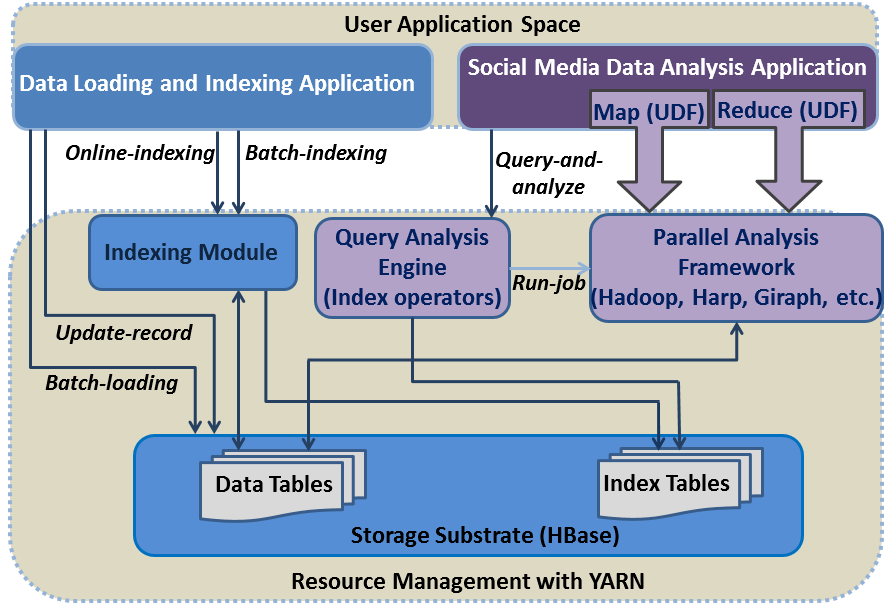 Building blocks:
    - Parallel query evaluation using Hadoop MapReduce
    - Related hashtag mining algorithm using Hadoop MapReduce: 
    - Meme daily meme frequency using MapReduce over index tables
    - Parallel force-directed graph layout algorithm using Twister (Harp) iterative MapReduce
Evaluation with Truthy Applications
Scalable indexing:
Two months’ data loading for varied cluster size
One day’s data loading for fixed cluster size at 8
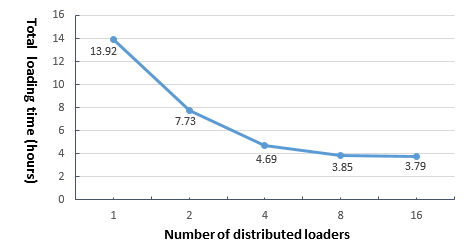 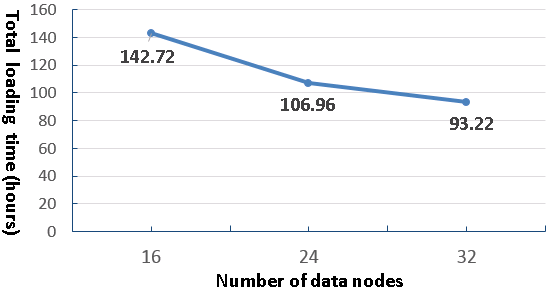 Queries and analysis algorithms:
Scalability of iterative graph layout algorithm on Twister
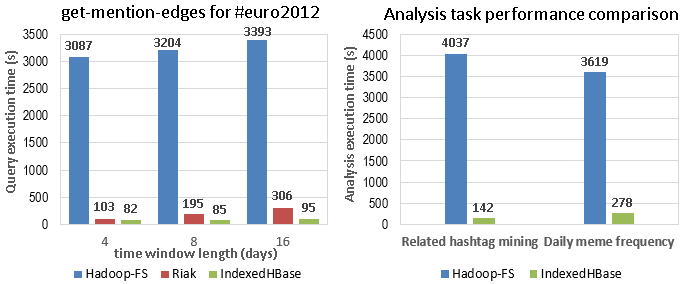 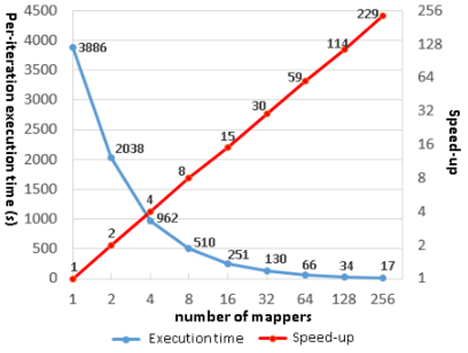